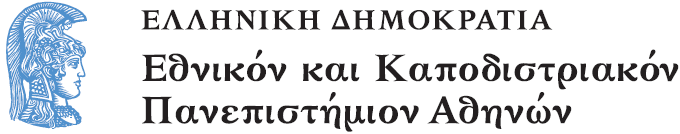 Το Εικονογραφημένο Βιβλίο στην Προσχολική Εκπαίδευση
Ενότητα 7.2: Φως – Σκιά

Αγγελική Γιαννικοπούλου
Τμήμα Εκπαίδευσης και Αγωγής στην Προσχολική Ηλικία (ΤΕΑΠΗ)
Διδακτική Πρακτική
Διδακτική πρακτική:Eυγενία Γρυπάρη.
Βιβλίο: Suzy Lee, Shadow / Eικονογράφηση : Suzy Lee / Σεπτέμβριος 2010.
[1]
Λίγα λόγια για το βιβλίο (1/2)
Μια σκοτεινή σοφίτα. Μια λάμπα. Ένα ευφάνταστο μικρό κορίτσι. Η συγγραφέας και καλλιτέχνις Suzy Lee χρησιμοποιεί απλά στοιχεία ώστε να δημιουργήσει ένα οπτικό ταξίδι που αναδεικνύει τέλεια την χαρά του δημιουργικού παιχνιδιού και γιορτάζει την δύναμη της φαντασίας. Εντυπωσιακή μέσα στην τελειότητά της η εικονογράφηση της Lee παρουσιάζει μια περιπέτεια που αρχίζει και τελειώνει με το «κλικ» μιας λάμπας.
Λίγα λόγια για το βιβλίο (2/2)
Το βιβλίο παίζει υπέροχα με τις έννοιες του φωτός και της σκιάς και ενώ δεν κυκλοφορεί μεταφρασμένο στα ελληνικά μπορεί εύκολα να παρουσιαστεί στα παιδιά καθώς δεν έχει λόγια (wordless picturebook).
Ανάγνωση βιβλίου (1/2)
Διαβάζουμε το βιβλίο «Shadow». Συζητάμε για το αν κατάλαβαν τα παιδιά πως έπαιζε το κορίτσι. Τα παιδιά απαντούν με το φως και το σκοτάδι.
Ανάγνωση βιβλίου (2/2)
Δηλαδή δεν υπήρχαν μαϊμούδες στην σοφίτα;
Όχι βέβαια, κυρία!
Μα πως αφού τις είδαμε.
Δεν τις είδαμε, τις φαντάζεται.
Έπειτα συζητήσαμε για διάφορα παιχνίδια φαντασίας που έπαιζαν τα ίδια π.χ. Μαγικές δυνάμεις, νίντζα, ζούγκλα και δεινόσαυροι.
Αιχμάλωτες σκιές
Βγαίνουμε έξω στην αυλή και χωριζόμαστε σε ομάδες των δύο ατόμων. 
Σκοπός να «αιχμαλωτίσουμε» ο ένας τη σκιά του άλλου. Χρησιμοποιούμε κιμωλία και τα παιδιά κάνουν το περίγραμμα των σκιών τους στο πάτωμα.
Πορτρέτα σκιών (1/2)
Τοποθετούμε ένα μεγάλο λευκό κανσόν με μονωτική ταινία  στον τοίχο. Διατηρούμε τα ζευγάρια.
Το ένα παιδί στέκεται μπροστά από το χαρτί και το άλλο προσπαθεί με έναν μαρκαδόρο να αποτυπώσει το περίγραμμα της σκιάς του πρώτου παιδιού στο χαρτί.
Πορτρέτα σκιών (2/2)
Στο τέλος δημιουργείται ένα σύνολο πορτραίτων από τις σκιές των παιδιών.
Θέατρο σκιών (1/6)
Φτιάχνουμε ένα «shadow puppet theatre» δηλαδή ένα θέατρο σκιών.
Θέατρο σκιών (2/6)
Χρησιμοποιούμε ένα κουτί παπουτσιών. Αφαιρούμε το καπάκι και τα παιδιά κόβουν τον πάτο του κουτιού.
Θέατρο σκιών (3/6)
Με μονωτική ταινία τα παιδιά στερεώνουν ριζόχαρτο στο ένα άνοιγμα του κουτιού (εκεί που πριν βρισκόταν το καπάκι).
Θέατρο σκιών (4/6)
Καλούμε τα παιδιά να φτιάξουν φιγούρες της προτίμησης τους για να παίξουμε στο αυτοσχέδιο θέατρο σκιών.
Μοιράζουμε στα παιδιά ένα μαύρο κανσόν και ψαλίδια.
Θέατρο σκιών (5/6)
Στερεώνουμε ξυλάκια πίσω από τις φιγούρες ώστε να μπορούμε να τις χειριζόμαστε.
Θέατρο σκιών (6/6)
Με ένα φακό φωτίζουμε από το πίσω ανοιχτό μέρος του κουτιού. Οι φιγούρες διαγράφονται στο ριζόχαρτο.
Σχέδια σε καθρέπτη (1/4)
Μοιράζουμε νερομπογιές και προσπαθούμε να δημιουργήσουμε εικόνες όπως του βιβλίου με την τεχνική «mirror images» δηλαδή καθρεπτιζόμενες εικόνες.
Σχέδια σε καθρέπτη (2/4)
Διπλώνουμε ένα χαρτί στην μέση και εκεί που δημιουργείται η τομή τα παιδιά βάζουν χρώματα. Μόλις το χαρτί διπλωθεί και τα χρώματα πατηθούν δημιουργείται ακριβώς το ίδιο σχέδιο και από τη μια μεριά και από την άλλη.
Σχέδια σε καθρέπτη (3/4)
Κάποια παιδιά έβαλαν χρώμα μόνο στο κέντρο της επιφάνειας.
Σχέδια σε καθρέπτη (4/4)
Άλλα παιδιά ζωγράφισαν σε όλη την επιφάνεια του χαρτιού.
Χρηματοδότηση
Το παρόν εκπαιδευτικό υλικό έχει αναπτυχθεί στο πλαίσιο του εκπαιδευτικού έργου του διδάσκοντα.
Το έργο «Ανοικτά Ακαδημαϊκά Μαθήματα στο Πανεπιστήμιο Αθηνών» έχει χρηματοδοτήσει μόνο την αναδιαμόρφωση του εκπαιδευτικού υλικού. 
Το έργο υλοποιείται στο πλαίσιο του Επιχειρησιακού Προγράμματος «Εκπαίδευση και Δια Βίου Μάθηση» και συγχρηματοδοτείται από την Ευρωπαϊκή Ένωση (Ευρωπαϊκό Κοινωνικό Ταμείο) και από εθνικούς πόρους.
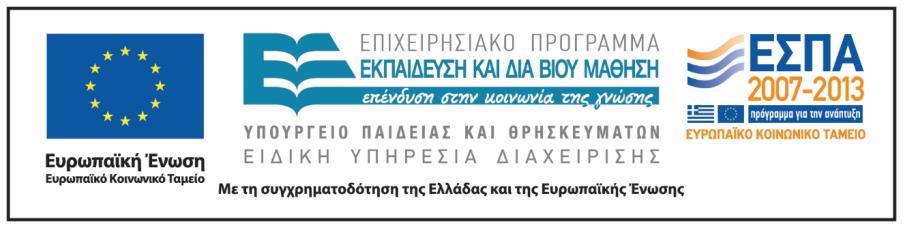 Σημειώματα
Σημείωμα Ιστορικού Εκδόσεων Έργου
Το παρόν έργο αποτελεί την έκδοση 1.0.
Σημείωμα Αναφοράς
Copyright Εθνικόν και Καποδιστριακόν Πανεπιστήμιον Αθηνών, Αγγελική Γιαννικοπούλου 2016. Eυγενία Γρυπάρη, Αγγελική Γιαννικοπούλου. «Το Εικονογραφημένο Βιβλίο στην Προσχολική Εκπαίδευση. Εικόνα. Φως - Σκιά. Shadow». Έκδοση: 1.0. Αθήνα 2016. Διαθέσιμο από τη δικτυακή διεύθυνση: http://opencourses.uoa.gr/courses/ECD5/.
Σημείωμα Αδειοδότησης
Το παρόν υλικό διατίθεται με τους όρους της άδειας χρήσης Creative Commons Αναφορά, Μη Εμπορική Χρήση Παρόμοια Διανομή 4.0 [1] ή μεταγενέστερη, Διεθνής Έκδοση. Εξαιρούνται τα αυτοτελή έργα τρίτων π.χ. φωτογραφίες, διαγράμματα κ.λπ.,  τα οποία εμπεριέχονται σε αυτό και τα οποία αναφέρονται μαζί με τους όρους χρήσης τους στο «Σημείωμα Χρήσης Έργων Τρίτων».
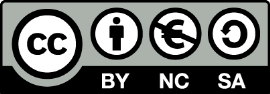 [1] http://creativecommons.org/licenses/by-nc-sa/4.0/ 

Ως Μη Εμπορική ορίζεται η χρήση:
που δεν περιλαμβάνει άμεσο ή έμμεσο οικονομικό όφελος από τη χρήση του έργου, για τον διανομέα του έργου και αδειοδόχο.
που δεν περιλαμβάνει οικονομική συναλλαγή ως προϋπόθεση για τη χρήση ή πρόσβαση στο έργο.
που δεν προσπορίζει στον διανομέα του έργου και αδειοδόχο έμμεσο οικονομικό όφελος (π.χ. διαφημίσεις) από την προβολή του έργου σε διαδικτυακό τόπο.

Ο δικαιούχος μπορεί να παρέχει στον αδειοδόχο ξεχωριστή άδεια να χρησιμοποιεί το έργο για εμπορική χρήση, εφόσον αυτό του ζητηθεί.
Διατήρηση Σημειωμάτων
Οποιαδήποτε αναπαραγωγή ή διασκευή του υλικού θα πρέπει να συμπεριλαμβάνει:
το Σημείωμα Αναφοράς,
το Σημείωμα Αδειοδότησης,
τη δήλωση Διατήρησης Σημειωμάτων,
το Σημείωμα Χρήσης Έργων Τρίτων (εφόσον υπάρχει),
μαζί με τους συνοδευτικούς υπερσυνδέσμους.
Σημείωμα Χρήσης Έργων Τρίτων
Το Έργο αυτό κάνει χρήση των ακόλουθων έργων:
Εικόνα 1: Εξώφυλλο και σελίδες του βιβλίου «Shadow» της Suzy Lee / Eικονογράφηση : Suzy Lee / Σεπτέμβριος 2010 .